Civilian and military medicine face many challenges
Eric Goralnick, MD, MS 
Director, Military and Veterans Initiatives, Mass General Brigham
Associate Professor of Emergency Medicine, Harvard Medical School
September 11, 2024
Disclosure
Pending...
52% 
of nurses
20% 
of physicians
plan to leave clinical practice within 1 year
Murthy, Vivek H. "Confronting health worker burnout and well-being." New England Journal of Medicine 387.7 (2022): 577-579.
[Speaker Notes: 63% of physicians report burnout 
Twice as likely to have patient accidents occur when experiencing burnout]
$ 200,000,000 traveler staffing expenses in 2019 in Massachusetts 
$ 1,000,000,000+
traveler staffing expenses in 2022 in Massachusetts
Massachusetts Hospital Association 2022.
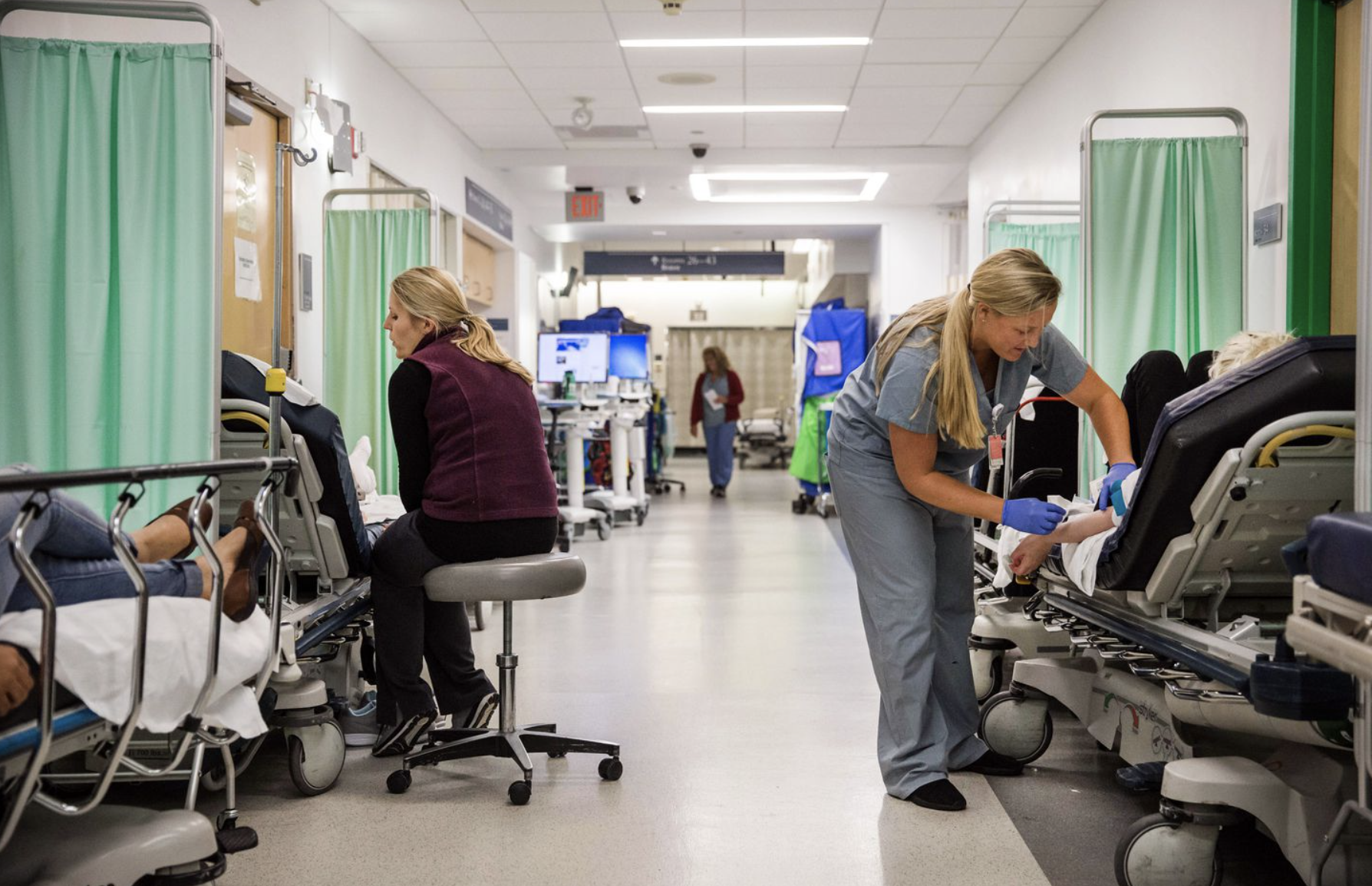 Wartime Medical Lessons are Learned, Lost & Relearned Over Time: The Walker Dip
The Next War
OEF/OIF
Vietnam
Survivability
Mitigate the Walker Dip
Goralnick, E., E. Elster, and J. Woodson. "Improving Care During Peacetime, War and Disasters: A Call for Agile Military Civilian Strategic Alliances." Annals of surgery (2022): 10-1097.
Large Scale Combat Operations:  World War 2 Scale with Modern Lethality 
Lack of air superiority requires prolonged field 
Complex triage and crisis standards of care 
Overwhelming casualty numbers
Supply Chain shortfalls
Remondelli, Mason H.; Remick, Kyle N. MD; Shackelford, Stacy A. MD; Gurney, Jennifer M. MD; Pamplin, Jeremy C.; Polk, Travis M. MD; Potter, Benjamin K. MD; Holt, Danielle B. MD. Casualty care implications of large-scale combat operations. Journal of Trauma and Acute Care Surgery 95(2S):p S180-S184, August 2023. | DOI: 10.1097/TA.0000000000004063
Of injured 9/11 veterans:
94% experienced severe physical injuries 
91%  live with severe mental health conditions 
35%  incurred Traumatic Brain Injuries
/data-sheets/2021/2021-National-Veteran-Suicide-Prevention-Annual-Report-FINAL-9-8-21.pdf 
https://www.woundedwarriorproject.org/media/ixqbka3q/2021-executive-summary.pdf
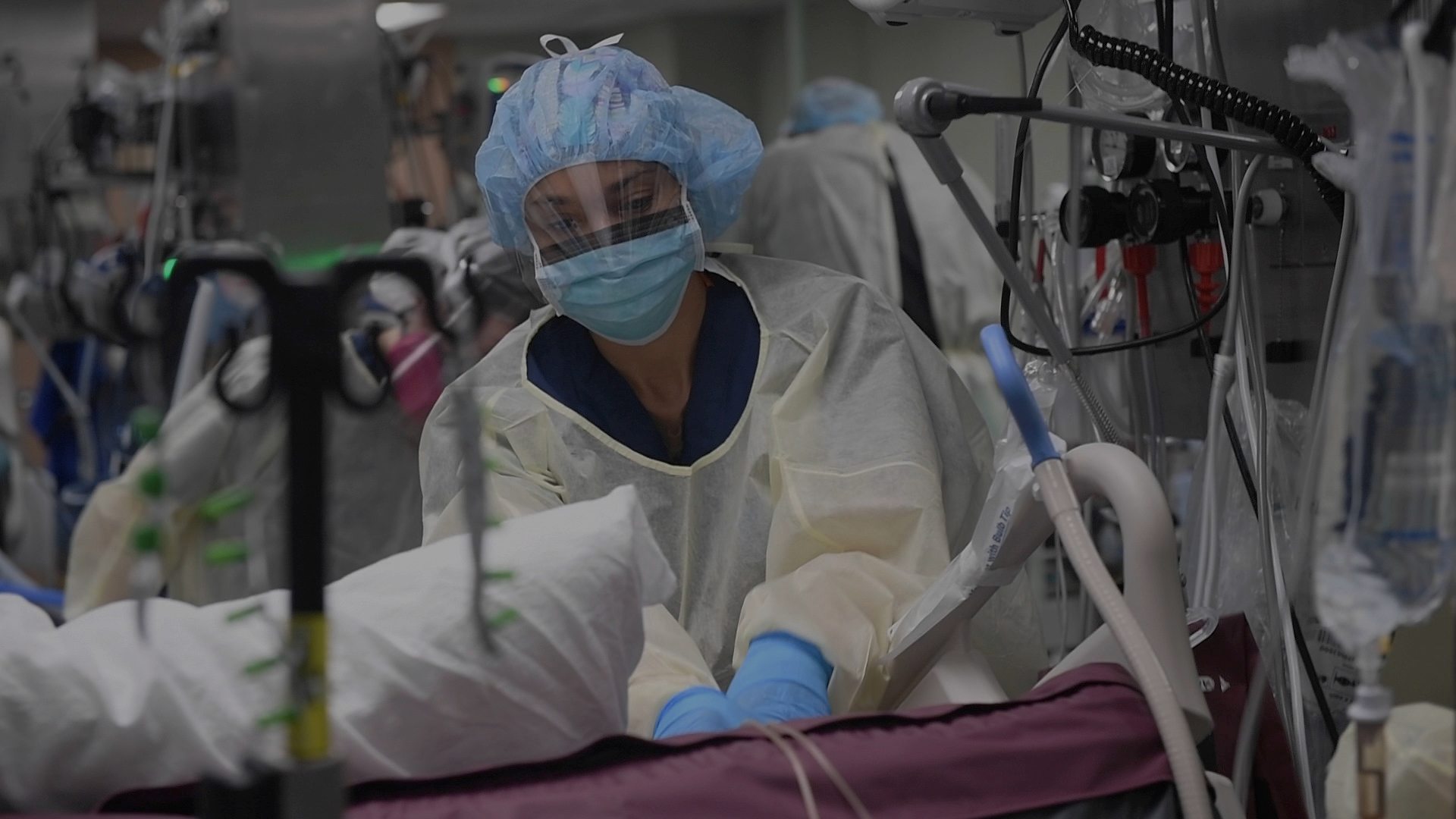 But we have an opportunity to help each other.
U.S. Navy photo by Mass Communication Specialist 2nd Class Sara Eshleman, courtesy of U.S. Navy Medicine.
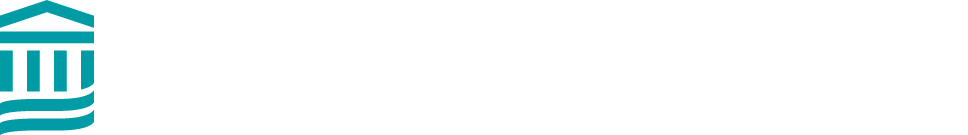 Military and Veterans Initiative
Mission:
Solve military, veterans, and their families’ greatest medical challenges and translate solutions to MGB patients and the public.
[Speaker Notes: Current efforts differ in audiences & goals but lack a true focus on healthcare....

I have spent the last 5 months benchmarking: understanding the strengths, weakness and opportunities in this space. 

We know that others institutions have an element of what we are trying to do with MVI, but none has our complete value proposition.]
Education
Veteran Transition
Research
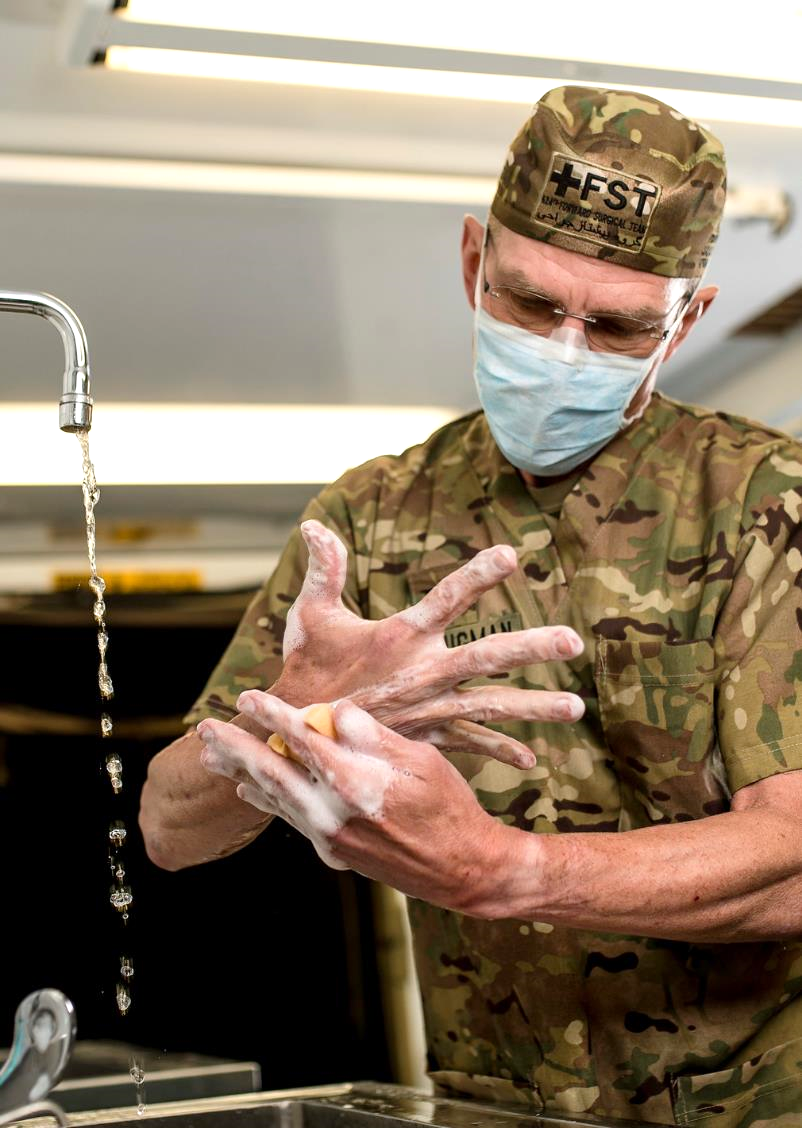 Education
Sustain a ready military medical force

Improve civilian care through sharing of military innovation

Develop clinical rotations, fellowships, and  classroom courses
U.S. Army Reserve photo by Master Sgt. Michel Sauret. Courtesy of U.S. Army New England Recruiting Battalion.
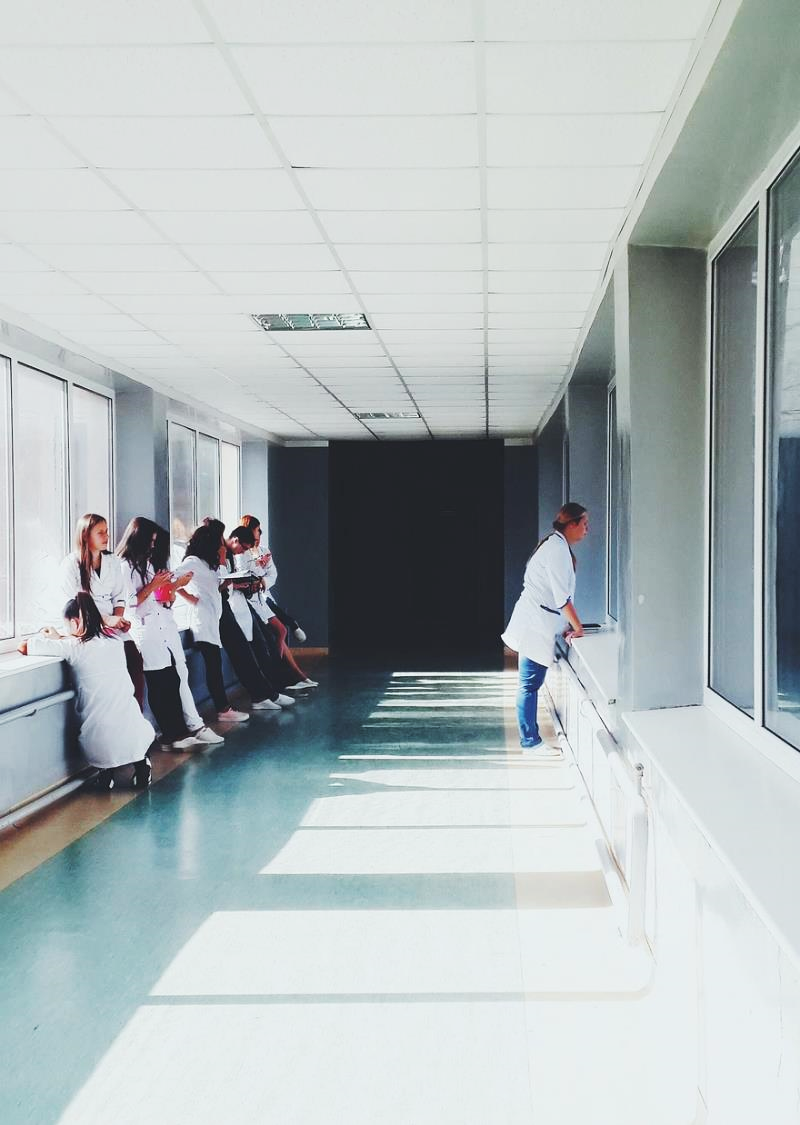 Education
2,430 residents & fellows in 320 graduate medical education programs
Photo by StockSnap, courtesy of Pixabay.
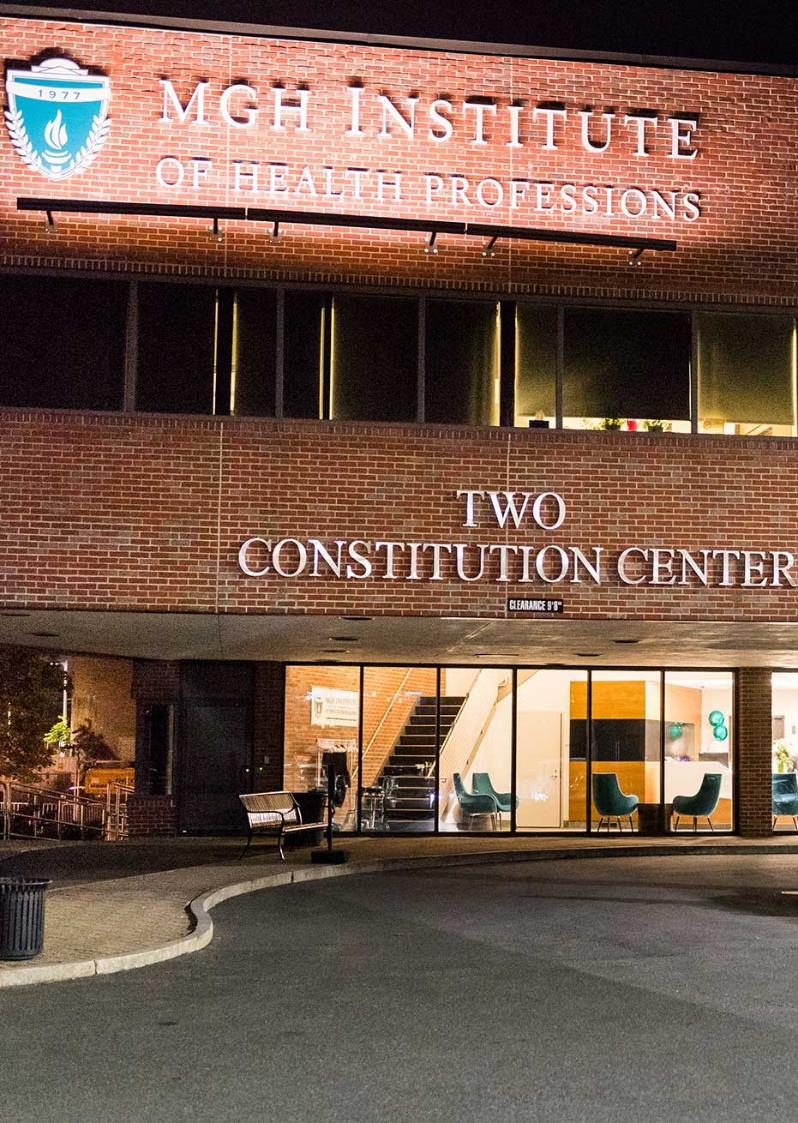 Education
21 degree programs in allied healthcare professions
Extensive continuing education programs
Photo courtesy of MGH Institute of Health Professions.
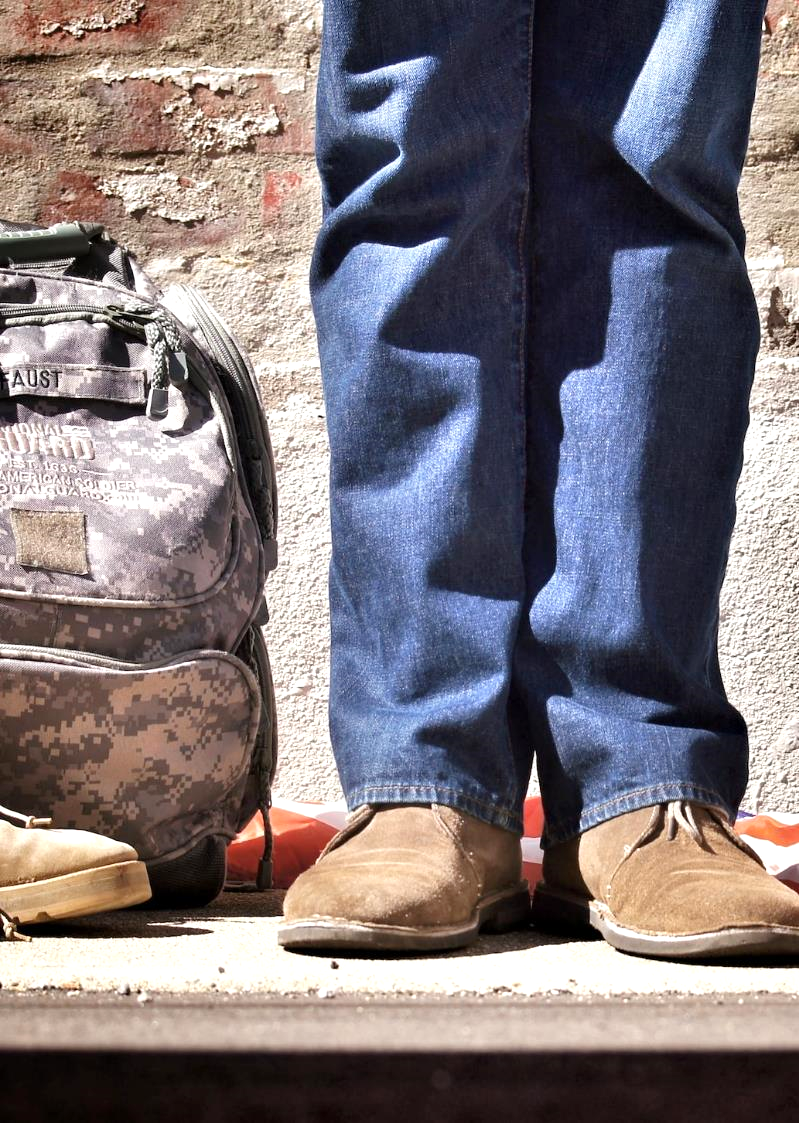 200,000 veterans transition out of the military annually.
Many want to continue to serve in their communities.
https://www.dol.gov/agencies/vets/programs/tap 
Photo by Benjamin Faust, courtesy of Unsplash.
[Speaker Notes: We know veterans exhibit resilience, assume high levels of trust, and are adept with uncertainty 
Further, 60% of veterans describe themselves as underemployed...]
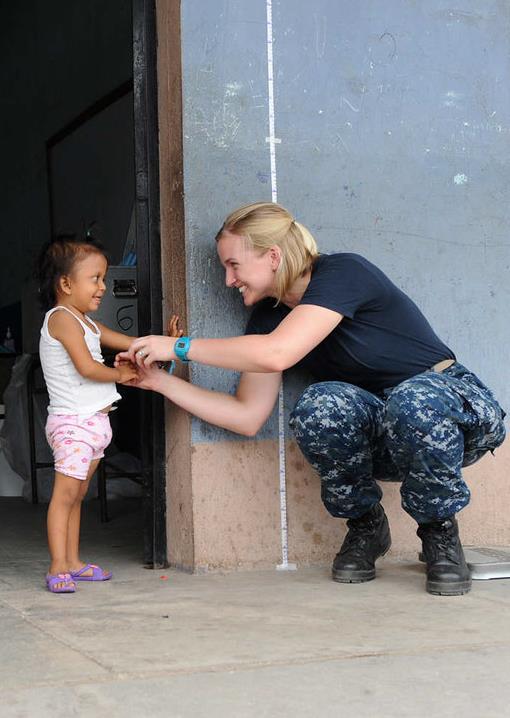 Veteran Transition
Expose veterans & military families to civilian healthcare opportunities with Veteran Service Organizations 

Educate through assessment, counseling, & mentorship

Build pathways with affiliate educational institutions and employers
U.S. Air Force photo by Staff Sgt. Alesia Goosic. Released, courtesy of U.S. Navy.
[Speaker Notes: Brought three slides into one slide...]
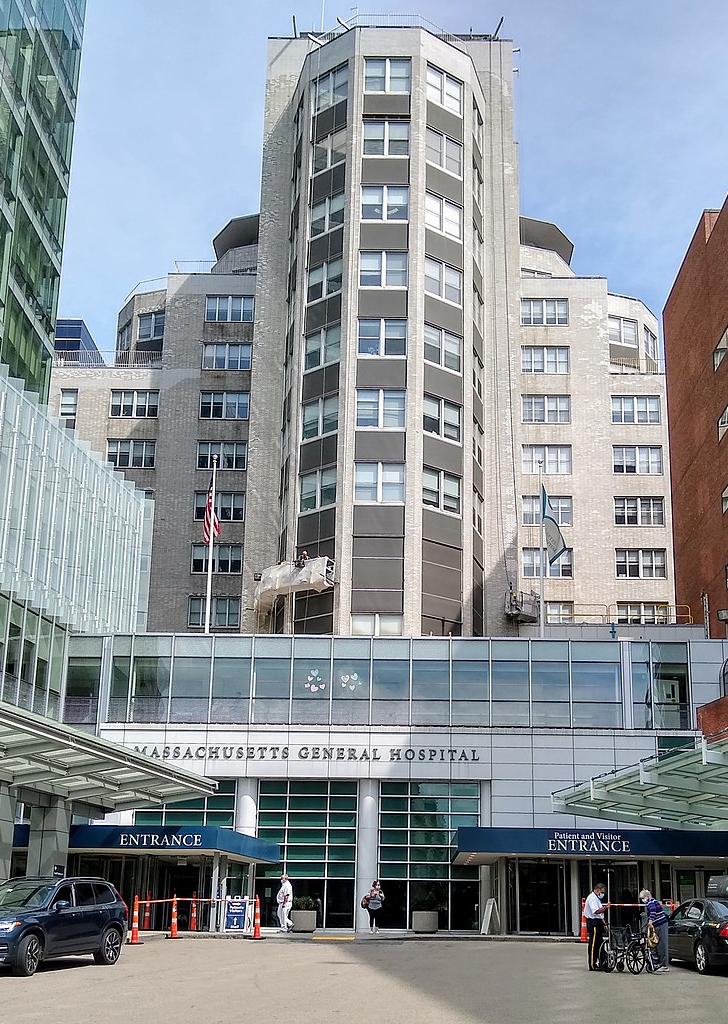 Clinical Sites
11 acute care hospitals, including
2 level 1 Trauma Centers
Photo by Whoisjohngalt, courtesy of Wikimedia Commons.
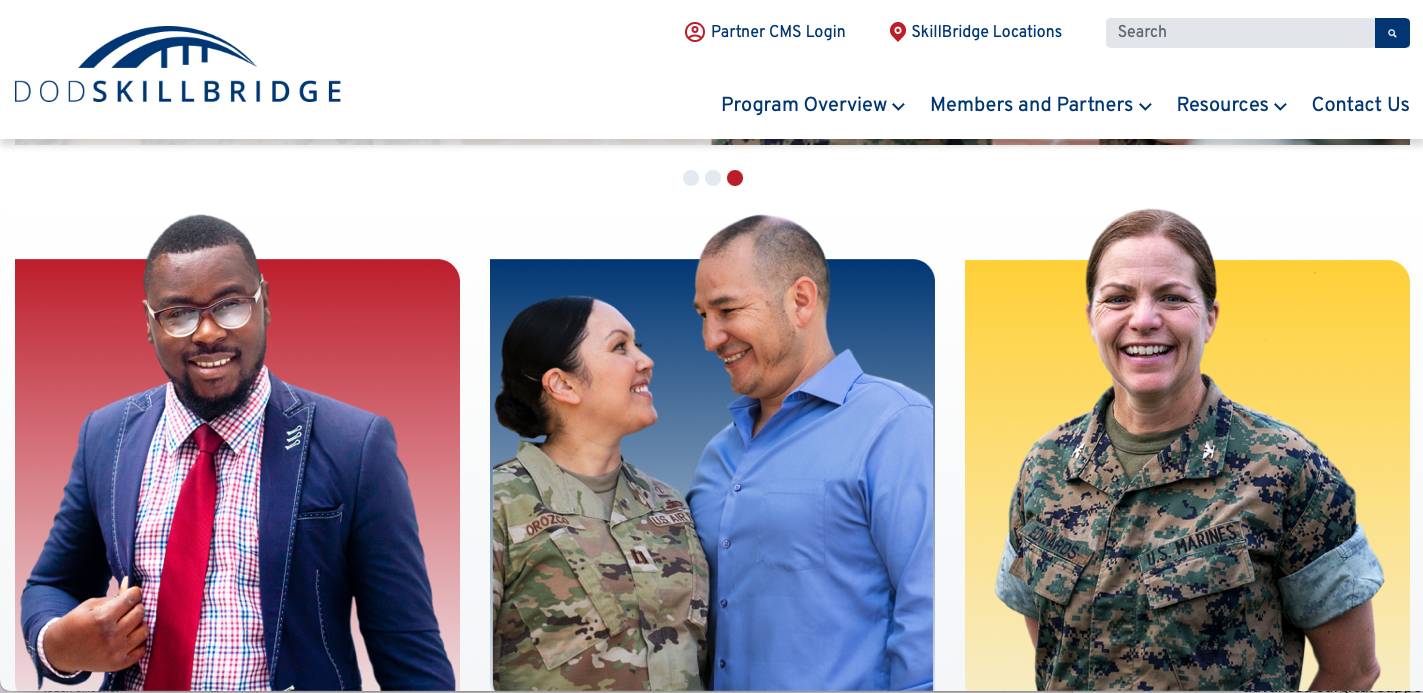 Pilot Programs
First Pilot Program: 
Skill Bridge

Second Pilot Program: Military 2 Medicine
[Speaker Notes: First Pilot:  Skill Bridge 
6-month internship for transitioning active-duty personnel 
MGB is now a SB industry partner

Second Pilot:  Military 2 Medicine
Employs medics and corpsmen in a healthcare role commensurate with their military education, training, and experience
Modeled on VA Intermediate Care Technician Program]
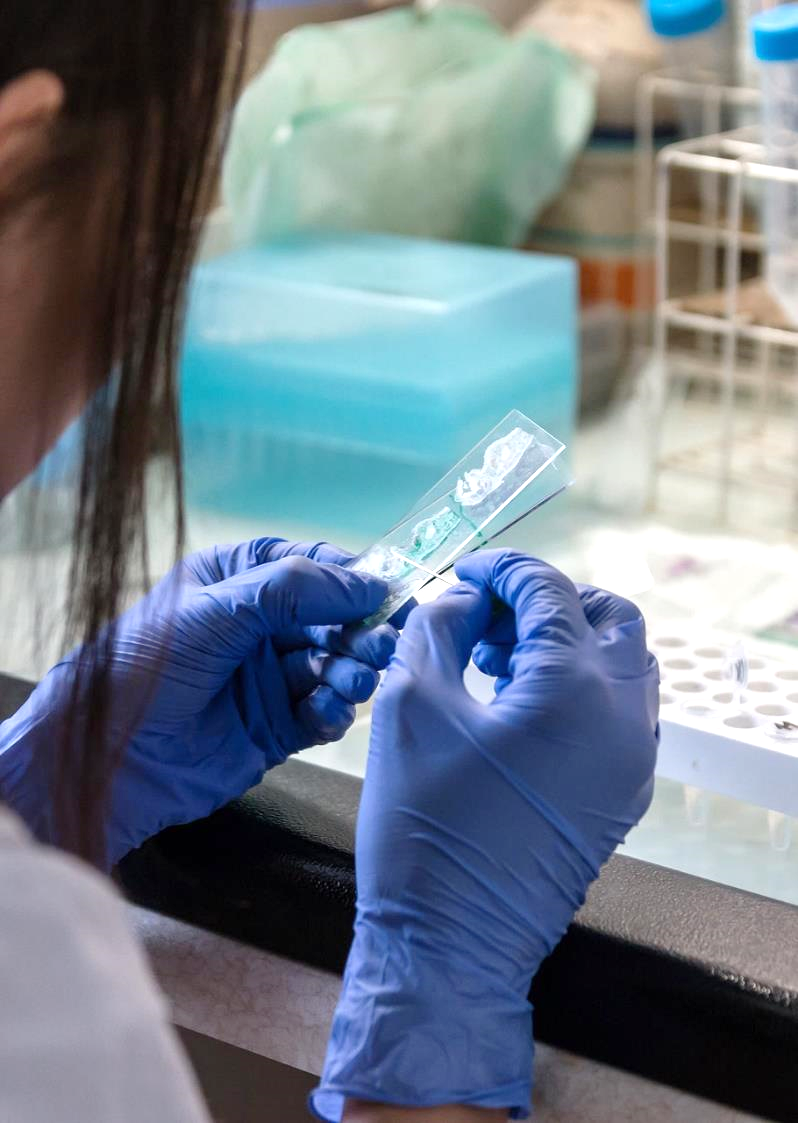 Research
Conductactionable & impactful research  

Advance health practice & policy
Photo by Michal Jarmoluk, courtesy of Pixabay.
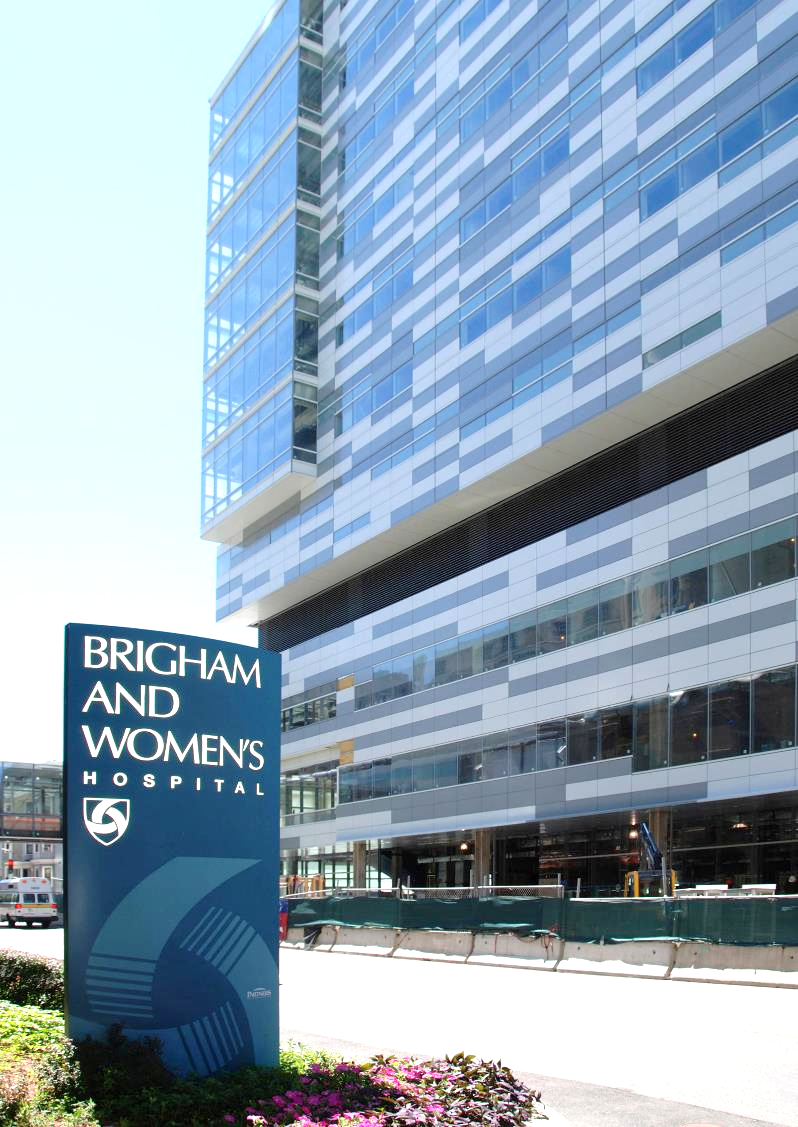 Research
$2 billion annual research budget at MGB
#1 & #2 NIH-funded hospitals
Photo courtesy of Brigham and Women’s Hospital.
ReBlast: Identify Diagnostic Biomarkers of brain injury with repeated Blast Injury
Examples of successful needle insertion to femoral vein
30 Special Operations Personnel 
Higher Blast Exposure    associated with: 
Worse quality of life
Decreased signal in the right rostral anterior cingulate cortex, which modulates cognition and emotion
Normotensive
Hypotensive
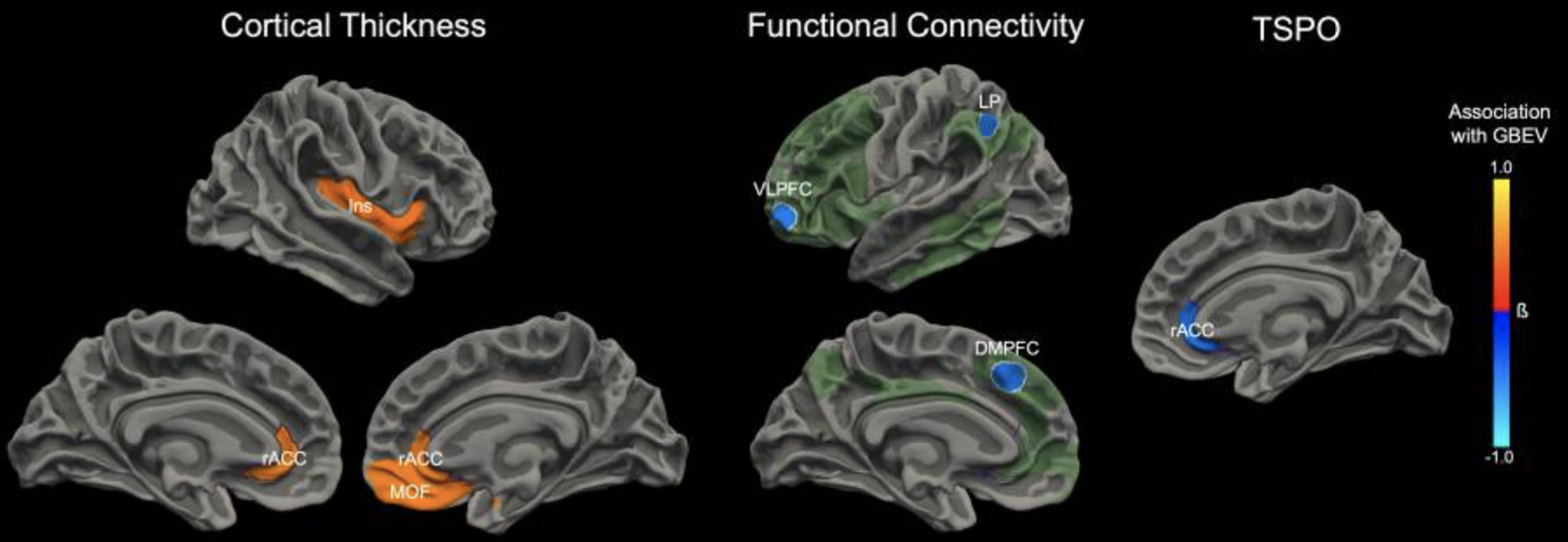 Gilmore N, Tseng CJ, Maffei C, Tromly SL, Deary KB, McKinney IR, Kelemen JN, Healy BC, Hu CG, Ramos-Llordén G, Masood M, Cali RJ, Guo J, Belanger HG, Yao EF, Baxter T, Fischl B, Foulkes AS, Polimeni JR, Rosen BR, Perl DP, Hooker JM, Zürcher NR, Huang SY, Kimberly WT, Greve DN, Mac Donald CL, Dams-O'Connor K, Bodien YG, Edlow BL. Impact of repeated blast exposure on active-duty United States Special Operations Forces. Proc Natl Acad Sci U S A. 2024 May 7;121(19):e2313568121. doi: 10.1073/pnas.2313568121. Epub 2024 Apr 22. PMID: 38648470; PMCID: PMC11087753.
CFA: Common Femoral Artery
CFV: Common Femoral Vein
Ultrasound Guided Handheld Device for Femoral Vascular Access: MGH & MIT LLExpert Physician, Porcine Testing
Normotensive: 31/32 success rate
1 trial needed 2 attempts 
1 trial needed 3 attempts
1 trial failed after 3 attempts
Hypotensive: 31/32 success rate
6 trials needed 2 attempts
1 trial failed after 3 attempts
Examples of successful needle insertion to femoral vein
Normotensive
Hypotensive
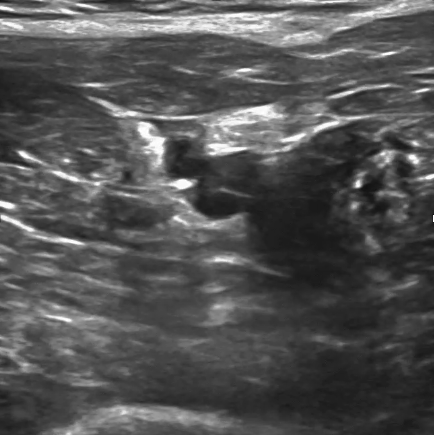 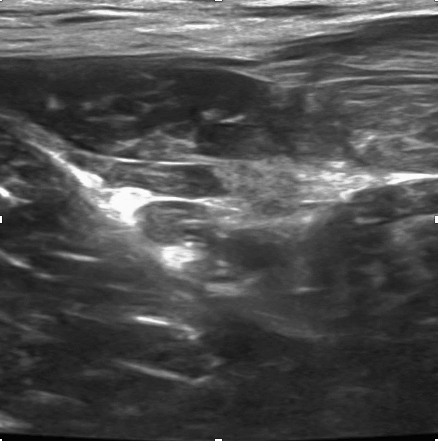 CFA
CFV
CFA
CFV
Needle tip
Needle tip
Initial data indicates needle placement accuracy requirement is met on high-fidelity preclinical model
Brattain LJ et al. AI-Enabled, Ultrasound-Guided Handheld Robotic Device for Femoral Vascular Access. Biosensors 2021
CFA: Common Femoral Artery
CFV: Common Femoral Vein
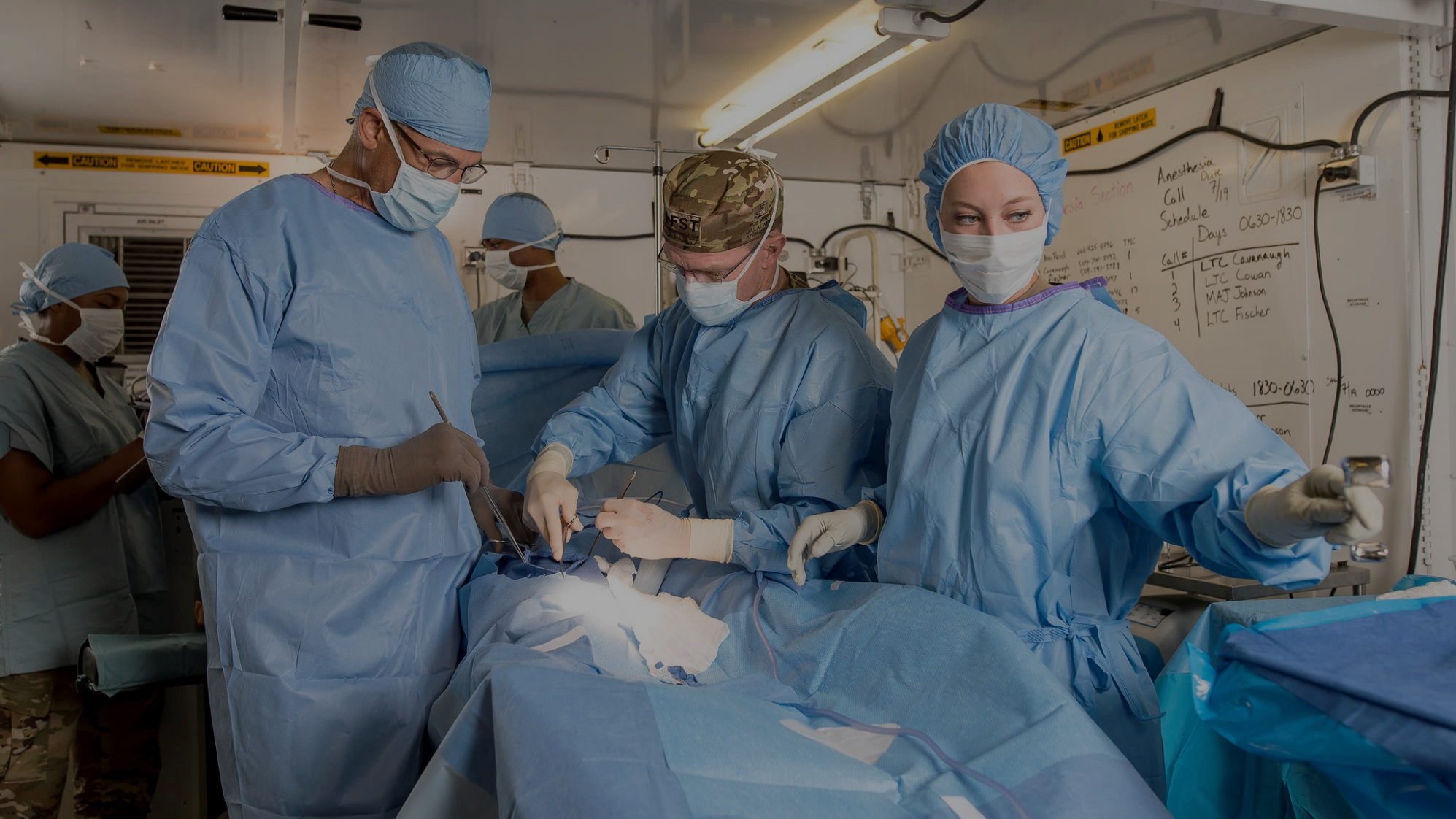 What’s next?
U.S. Army Reserve photo by Master Sgt. Michel Sauret, courtesy of U.S. Army New England Recruiting Battalion.
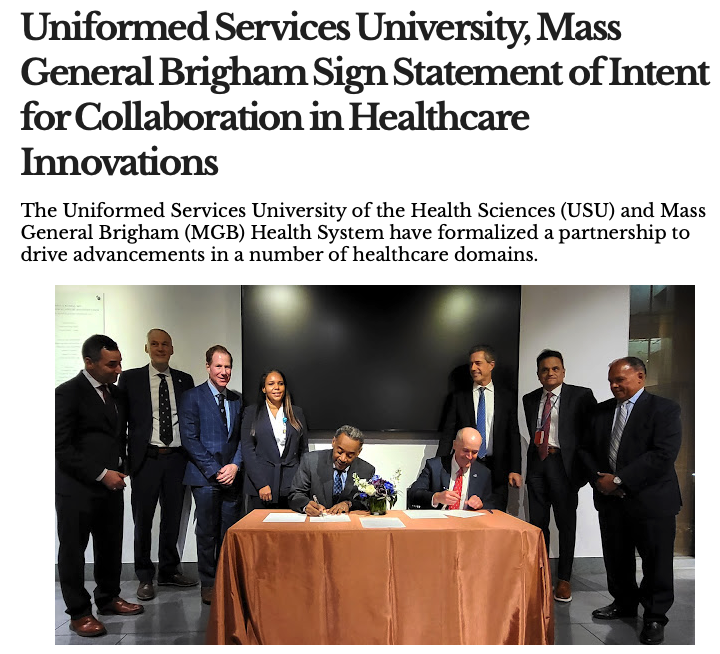 Building Strategic Partnerships 
Uniformed Services University
MIT Lincoln Labs
Draper  Laboratory
UMASS Lowell
Photo by RODNAE Productions, courtesy of Pexels.
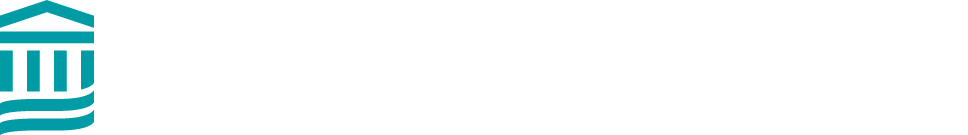 Military and Veterans Initiative
Mission:
Solve military, veterans, and their families’ greatest medical challenges and translate solutions to MGB patients and the public.
[Speaker Notes: Current efforts differ in audiences & goals but lack a true focus on healthcare....

I have spent the last 5 months benchmarking: understanding the strengths, weakness and opportunities in this space. 

We know that others institutions have an element of what we are trying to do with MVI, but none has our complete value proposition.]
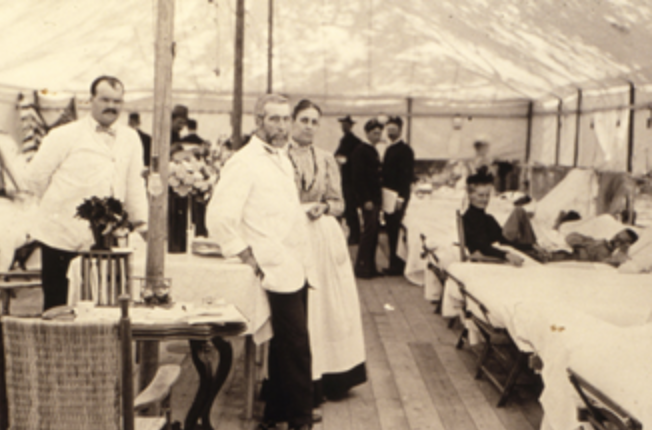 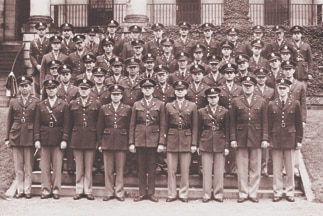 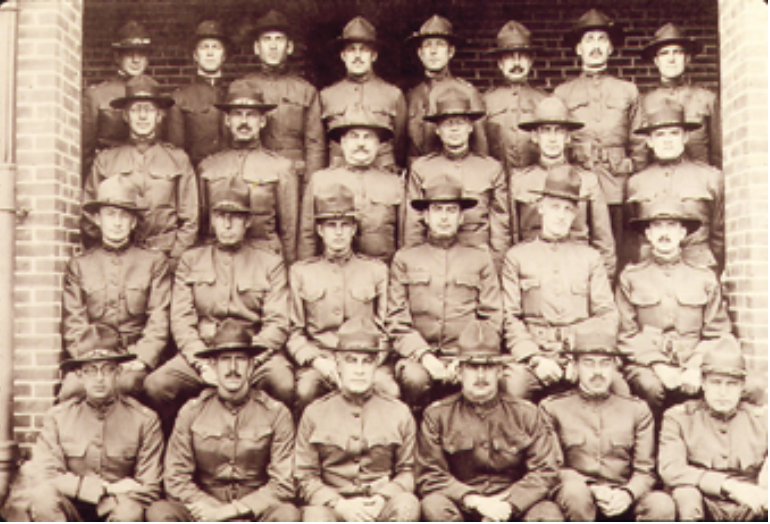 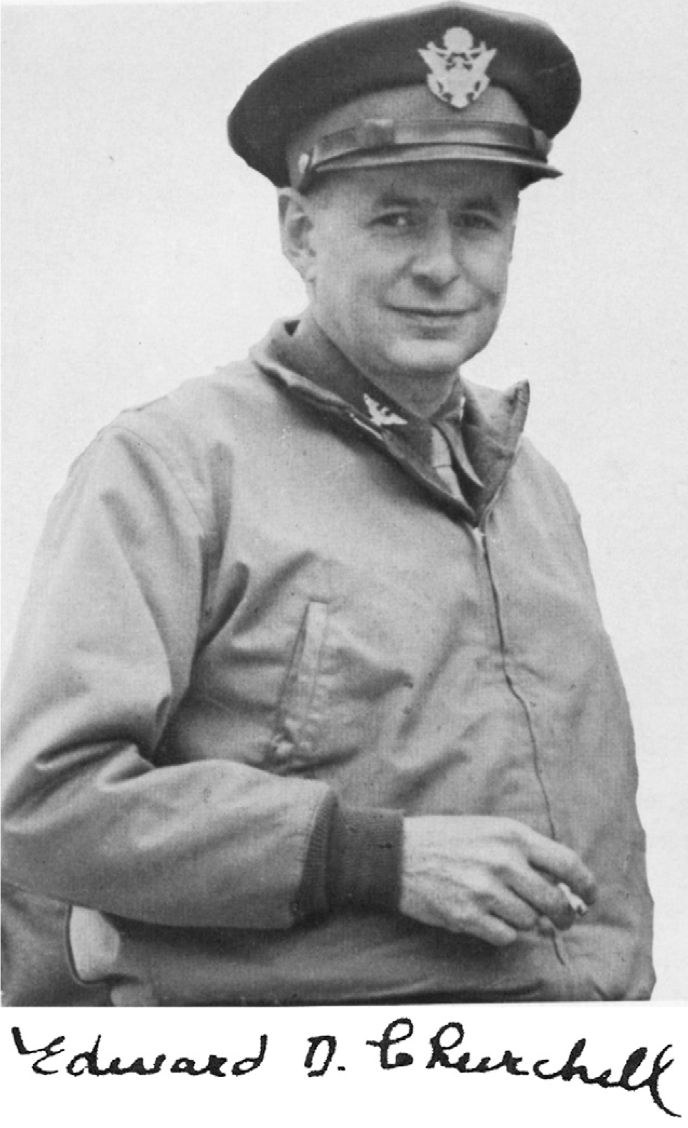 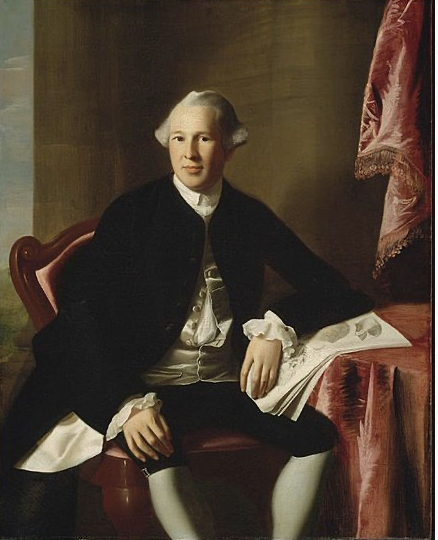 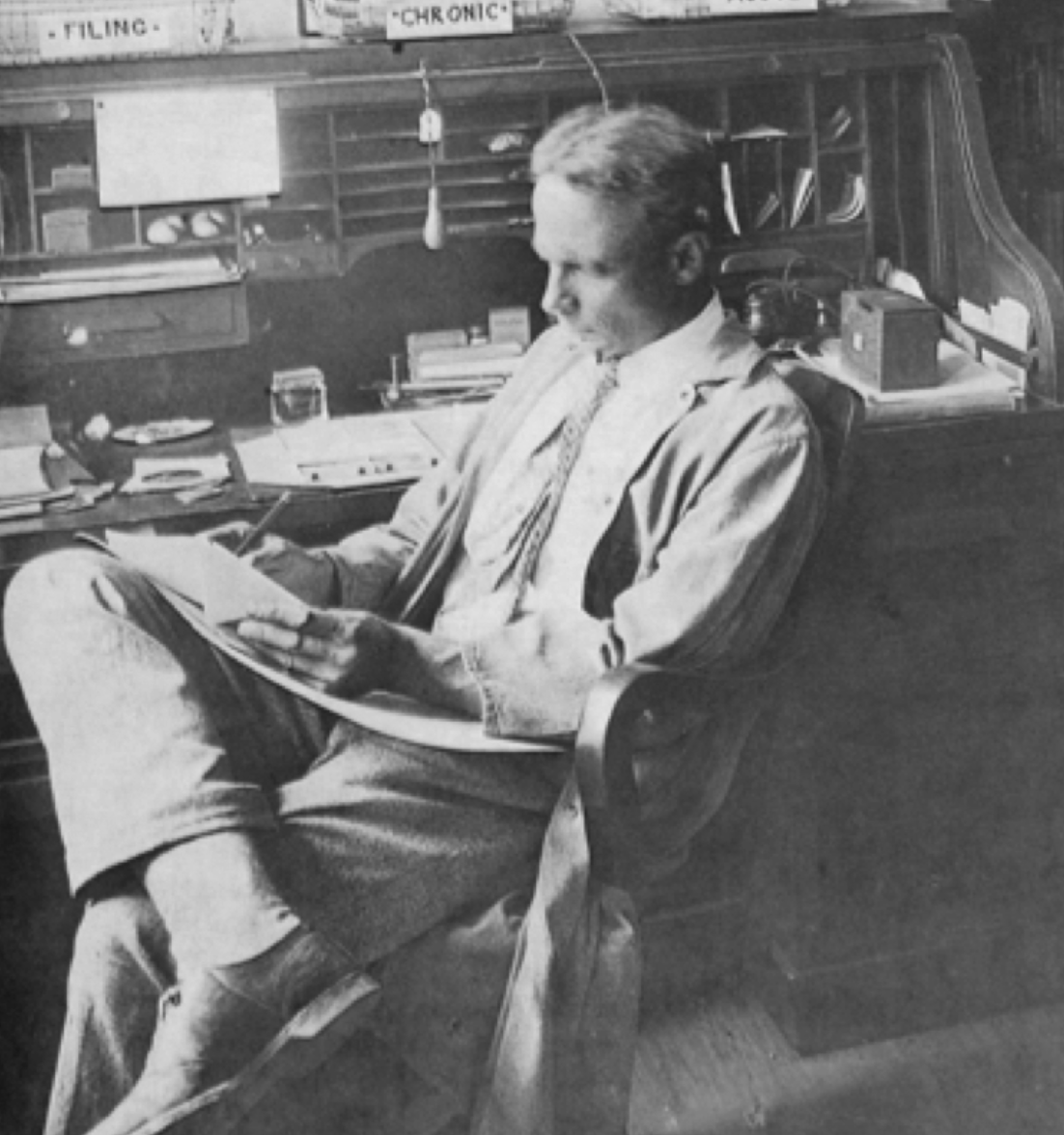 [Speaker Notes: https://www.massgeneral.org/museum/exhibits/front-lines/mass-general-on-the-front-lines

merican Revolution (1775 to 1783)
Maj. Gen. Joseph Warren, MD—uncle of John Collins Warren, MD, one of the Mass General founders—was killed while fighting in the Battle of Bunker Hill. Before his death, Warren had helped push for smallpox inoculations among soldiers in the Continental Army.
Mexican-American War (1846 to 1848)

The first public demonstration of ether as a surgical anesthetic took place at the Mass General on Oct. 16, 1846. It was used by the U.S. Army and Navy the following spring and became part of the issued supplies.

1861: 

Henry Jacob Bigelow, MD, a Mass General surgeon, presented a series of lectures for 200 Mass General assistant surgeons to help prepare them to serve as military surgeons. The training was considered ahead of its time, as an army general helped to instruct surgeons on types of wounds they could expect to treat.

Civil War 


n Dec. 6, 1917, a munitions ship exploded in Halifax Harbour in Nova Scotia, nearly destroying the city. A Mass General contingency joined the relief train that Boston sent to aid the city. Since 1917, Nova Scotia has sent the City of Boston a large tree each Christmas in recognition of this aid.
In May 1917, U.S. Army Base Hospital No. 6, a medical/surgical unit of Mass General physicians and nurses, was activated under the command of Col. Frederic A. Washburn, MD, director of the hospital. The unit would later be reactivated by the government during World War II and would be called the 6th General Hospital.
Stanley Cobb, MD, the first chief of psychiatry at Mass General, researched “shell shock,” “soldier’s heart” and “neurocirculatory asthenia”—phrases all used to describe what is now called post-traumatic stress disorder (PTSD).

Beginning in 1941, the hospital developed advanced triage techniques for large-scale civilian disasters, such as an unexpected U-boat attack. This preparation ultimately enabled Mass General to care for the victims of the Cocoanut Grove fire in 1942.

Edward Churchill , excelsior society 

Vietnam War (1955 to 1975)
Mass General research made long-term storage of blood practical, lengthening the number of days donor blood could be stored. This allowed for the transport of blood to soldiers halfway across the world.]
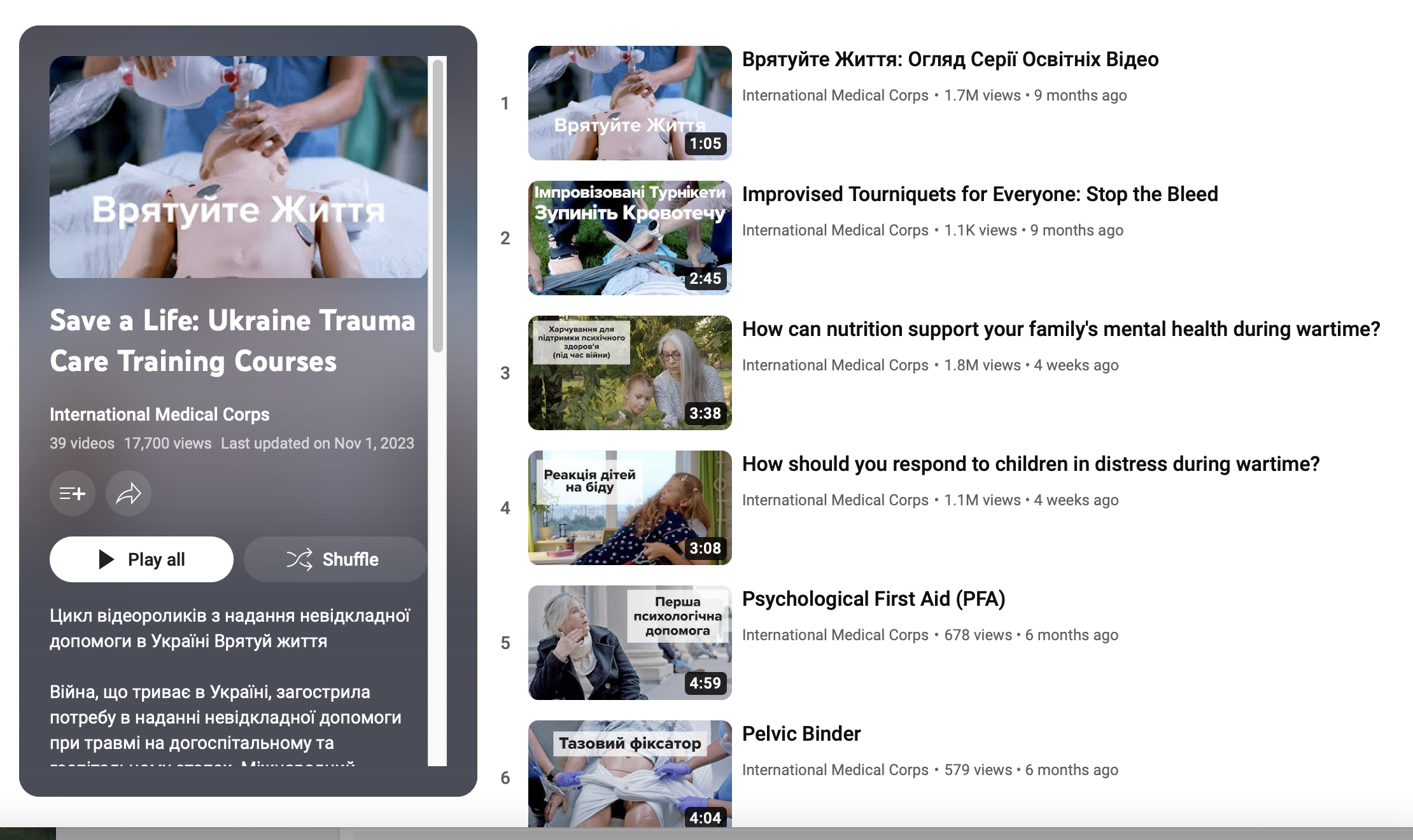 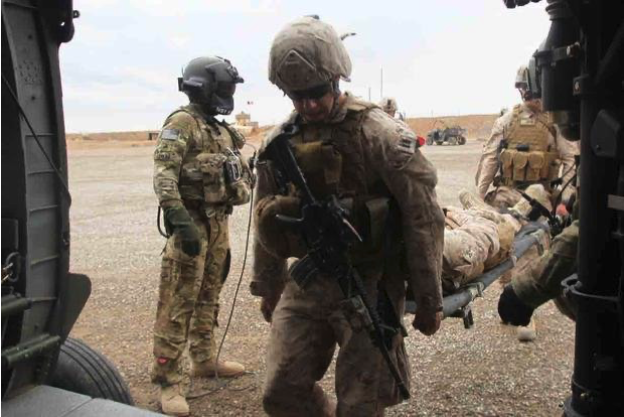 Second Pilot Program: Military 2 Medicine
Employs medics and corpsmen in a healthcare role commensurate with their military education, training, and experience

Modeled on VA Intermediate Care Technician Program